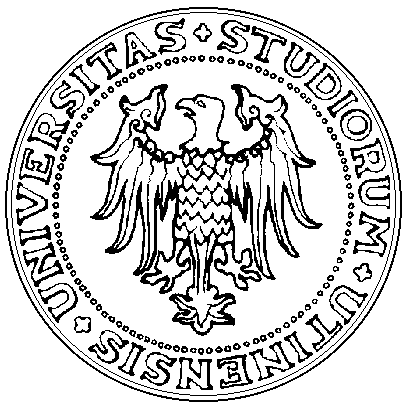 Corso di Fluidodinamica

Corsi di Laurea: Ingegneria Meccanica, Ingegneria Gestionale
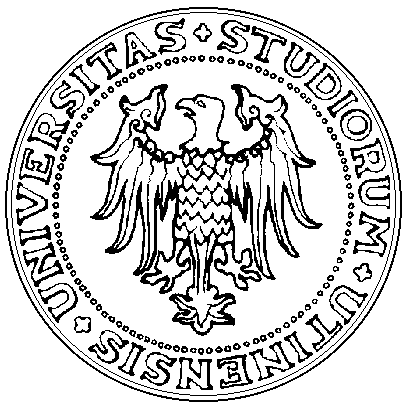 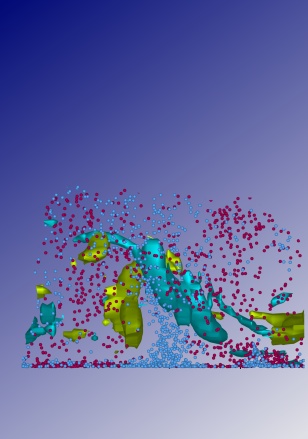 Impianto Didattico di

Fluidodinamica Industriale
Corso di Fluidodinamica

Corsi di Laurea: Ingegneria Meccanica, Ingegneria Gestionale
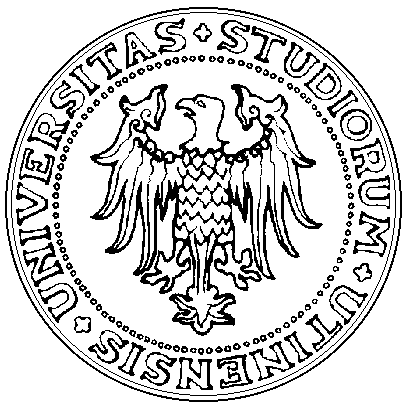 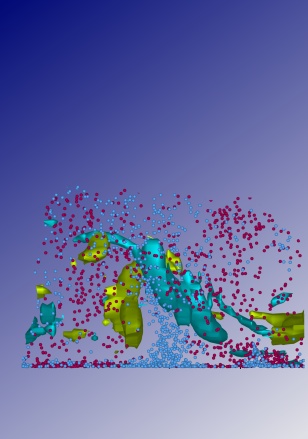 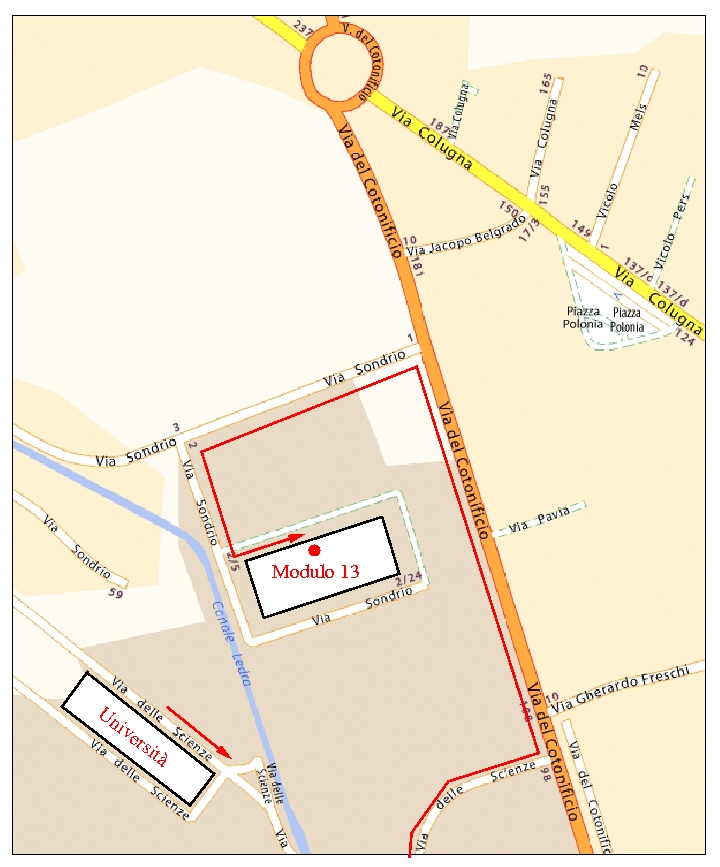 Corso di Fluidodinamica

Corsi di Laurea: Ingegneria Meccanica, Ingegneria Gestionale
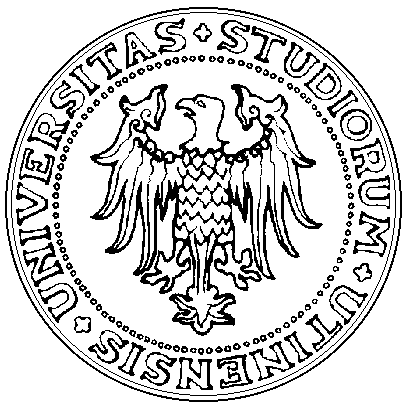 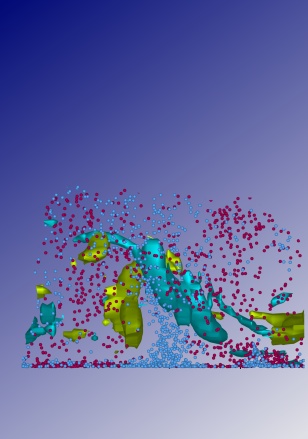 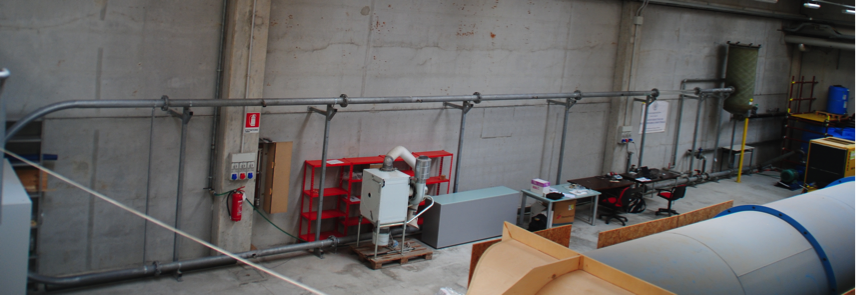 Corso di Fluidodinamica

Corsi di Laurea: Ingegneria Meccanica, Ingegneria Gestionale
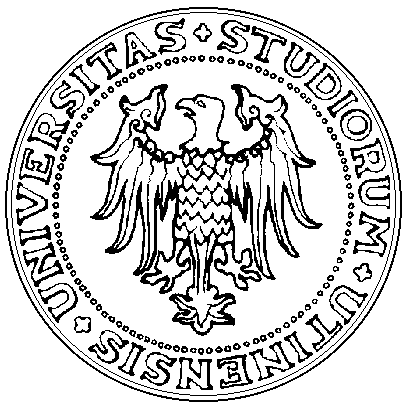 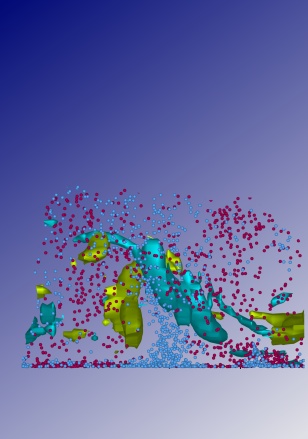 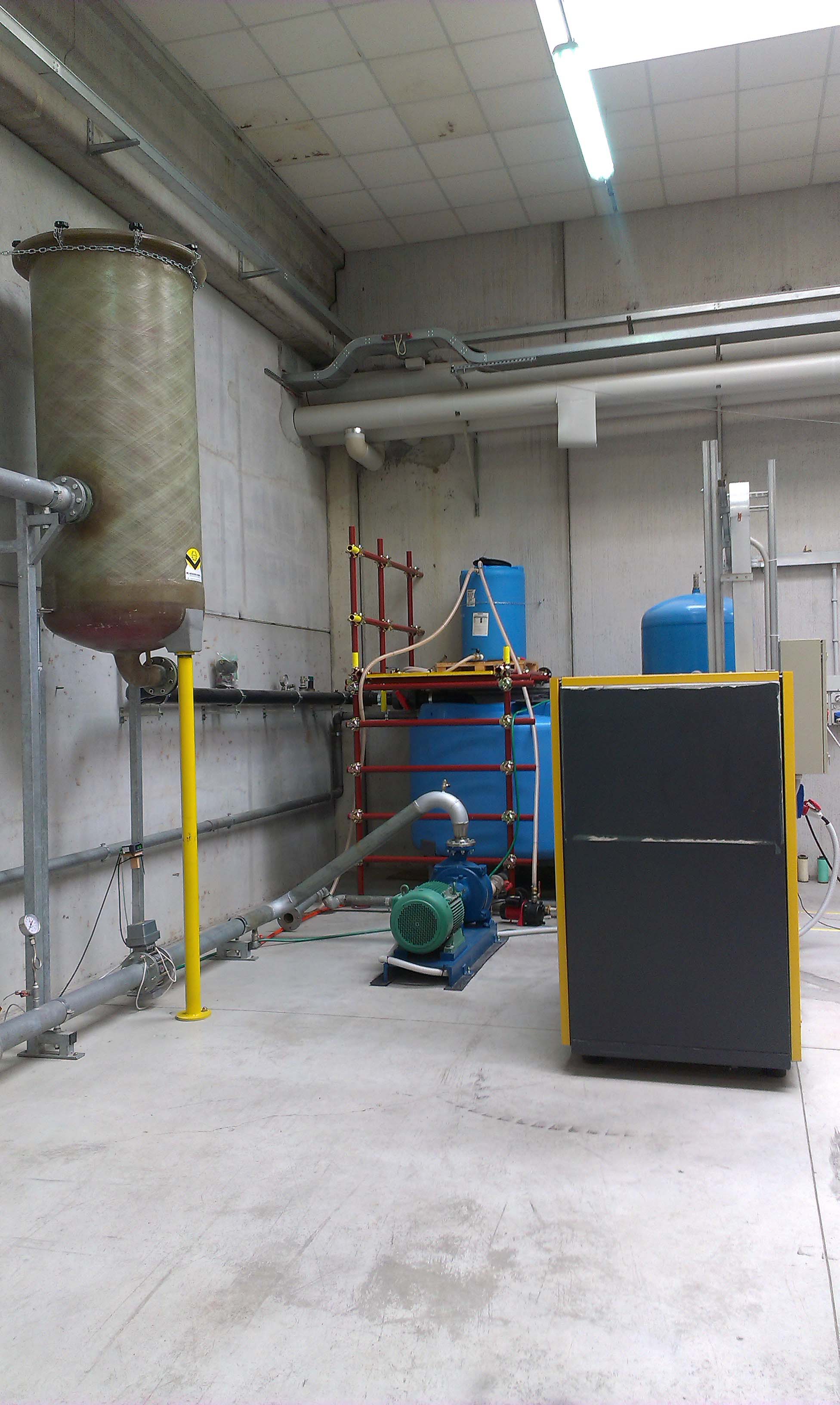 Corso di Fluidodinamica

Corsi di Laurea: Ingegneria Meccanica, Ingegneria Gestionale
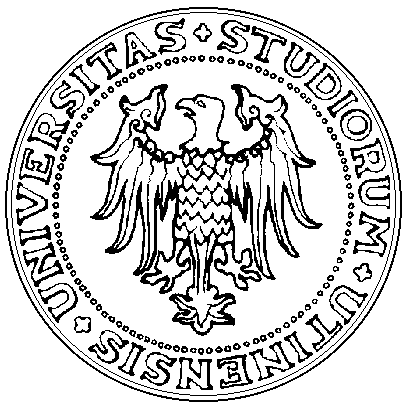 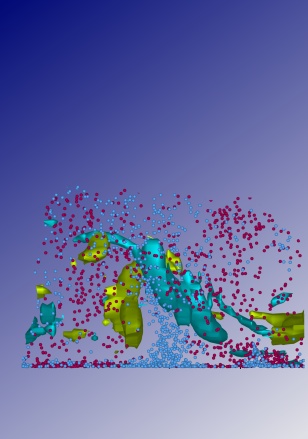 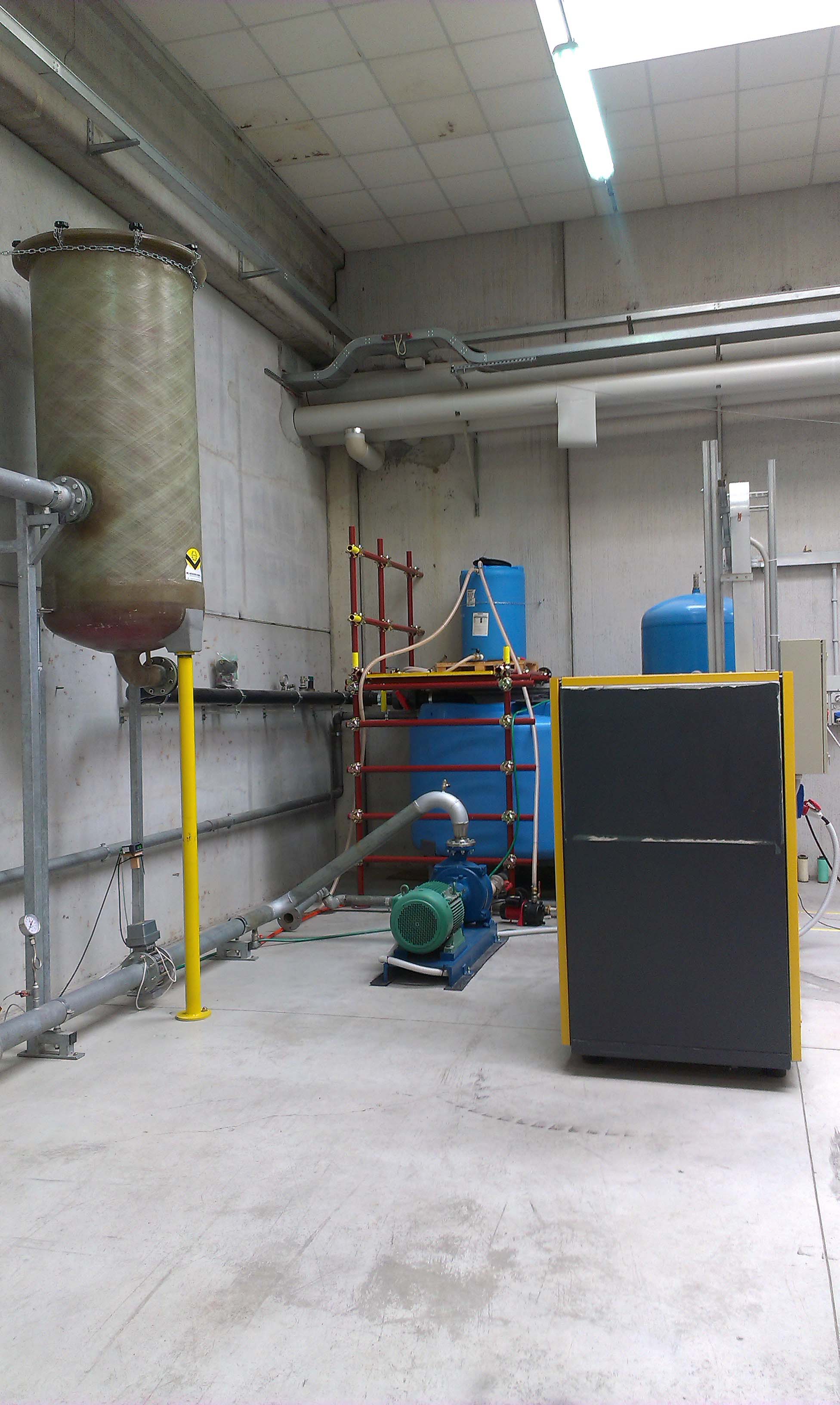 Serbatoio
equalizzatore
(per stoccaggio
aria)
Serbatoio
separatore
Serbatoio
di stoccaggio
dell’acqua
Compressore
a vite
Pompa
centrifuga
Corso di Fluidodinamica

Corsi di Laurea: Ingegneria Meccanica, Ingegneria Gestionale
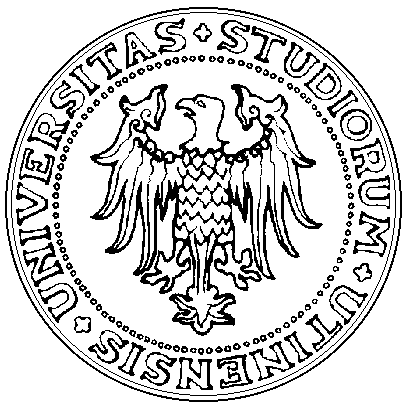 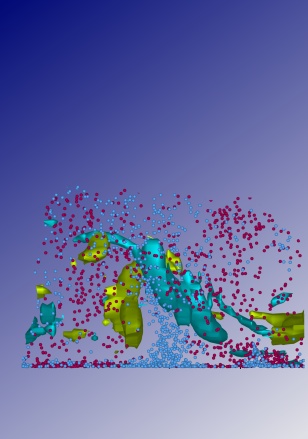 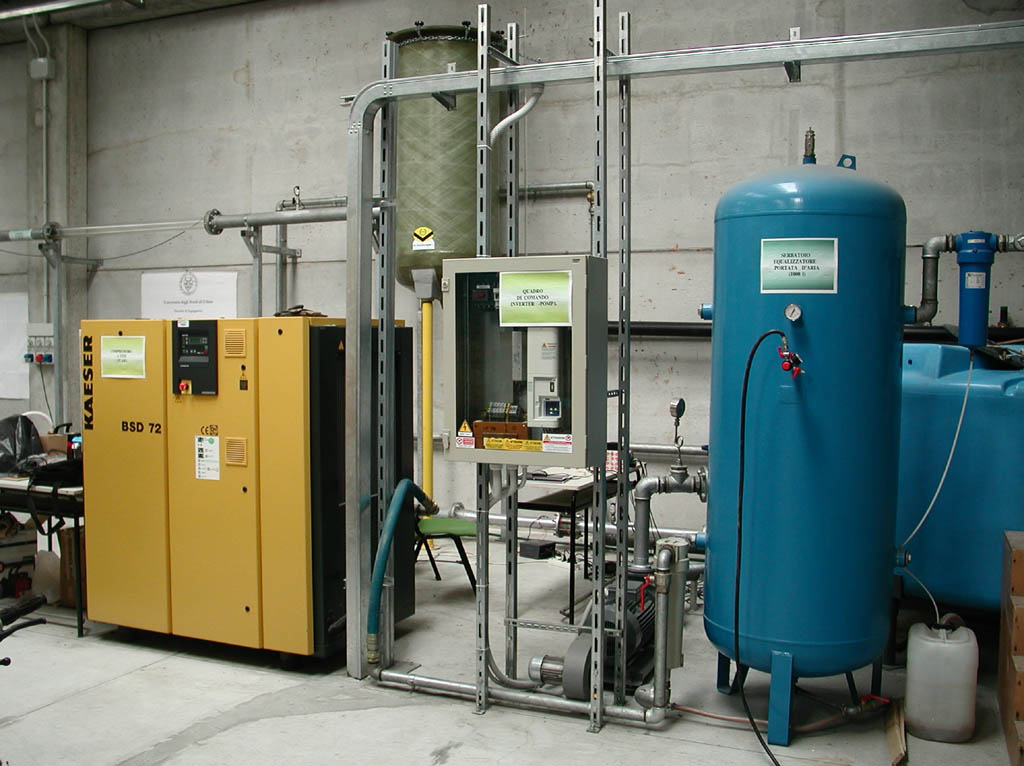 Corso di Fluidodinamica

Corsi di Laurea: Ingegneria Meccanica, Ingegneria Gestionale
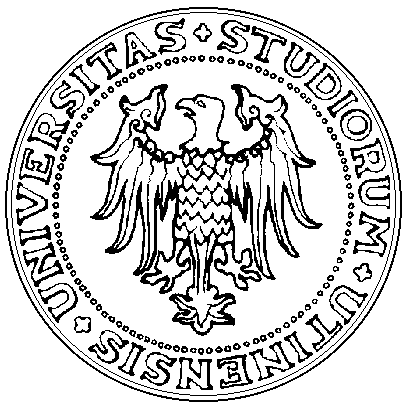 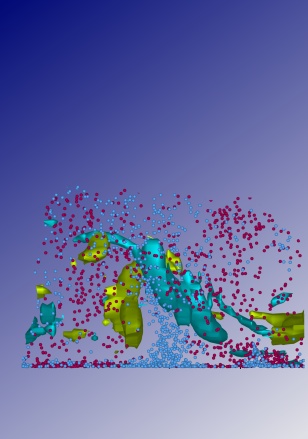 L’impianto è costituito da 3 zone:		1. zona monofase liquido (acqua)	2. zona monofase gas (aria)		3. zona bifase
Corso di Fluidodinamica

Corsi di Laurea: Ingegneria Meccanica, Ingegneria Gestionale
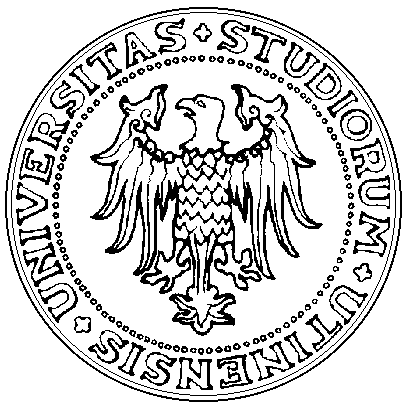 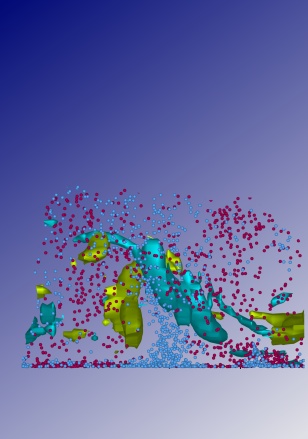 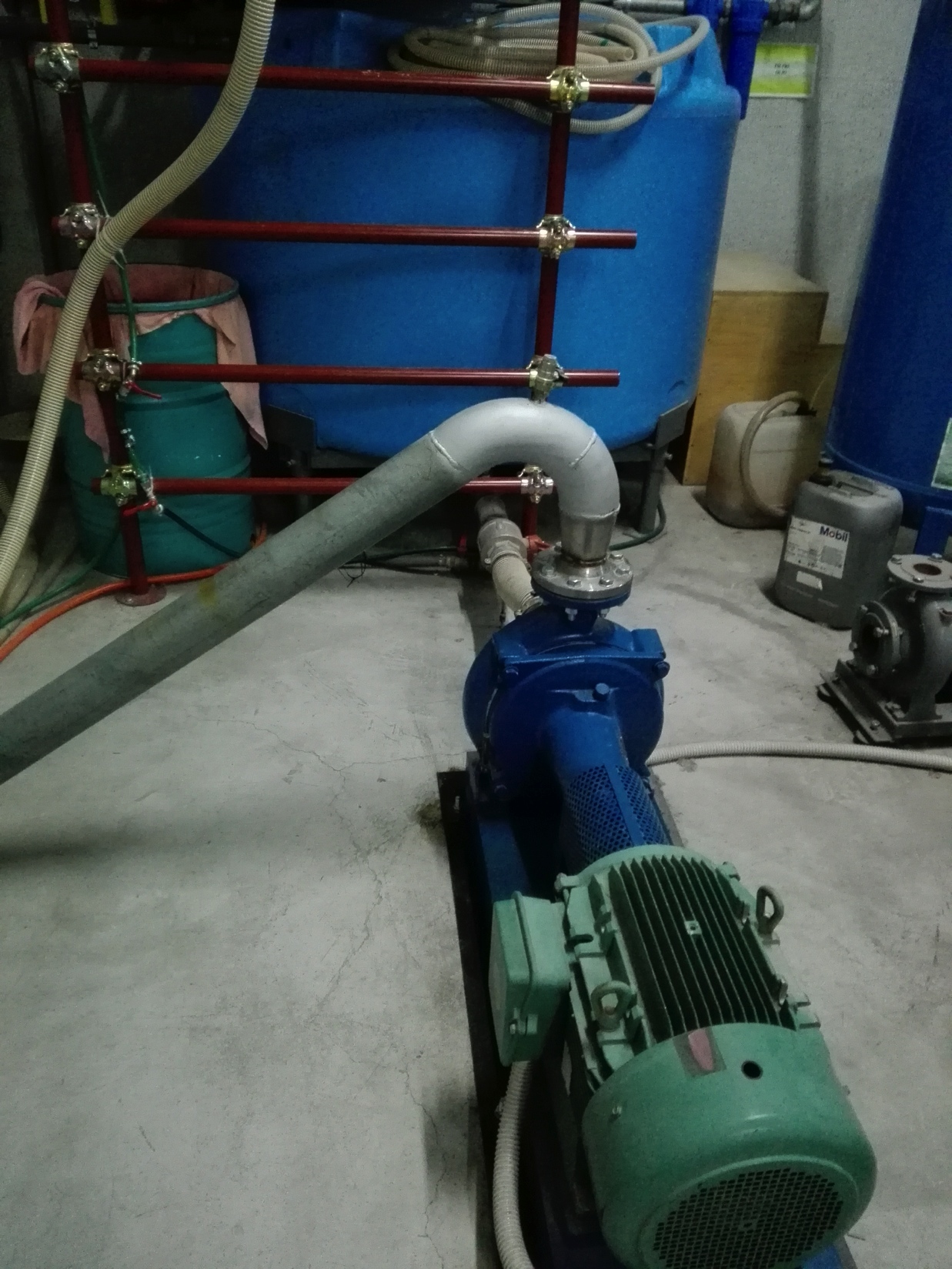 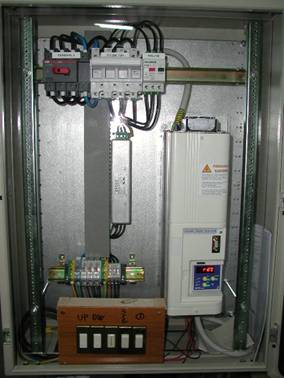 1. zona monofase liquido (acqua)
Serbatoio
di
Stoccaggio
Inverter
Pompa
Centrifuga
Motore
Elettrico
Corso di Fluidodinamica

Corsi di Laurea: Ingegneria Meccanica, Ingegneria Gestionale
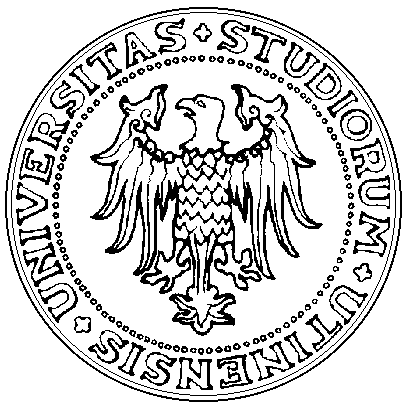 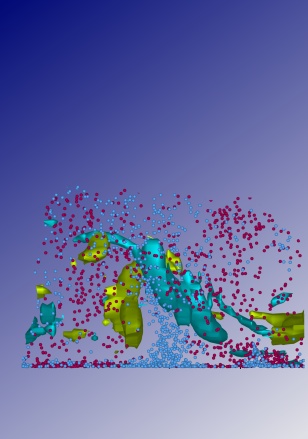 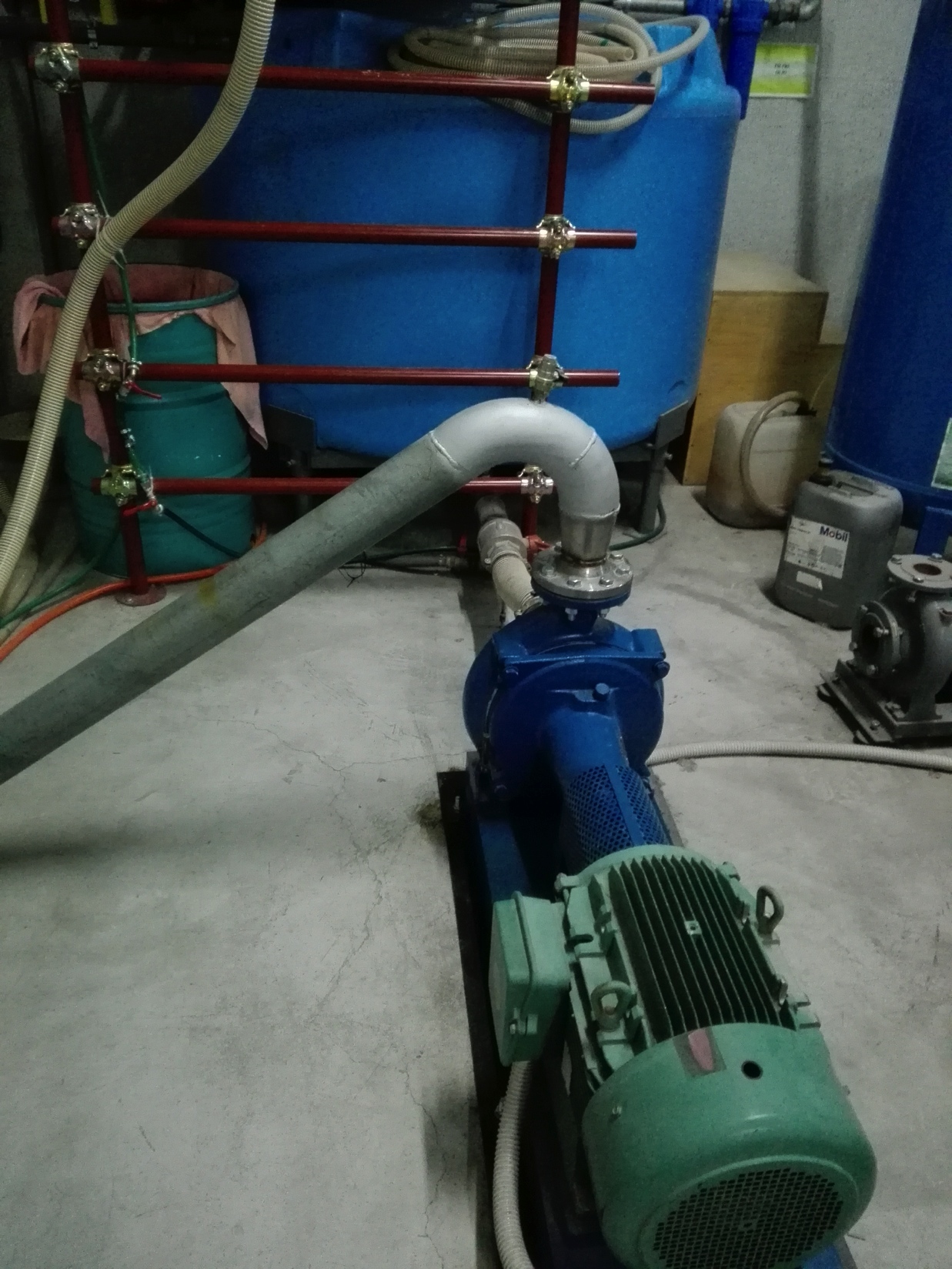 1. zona monofase liquido (acqua)
Principio di
funzionamento
di una pompa
centrifuga
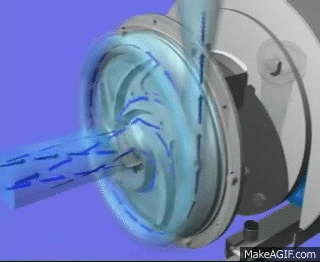 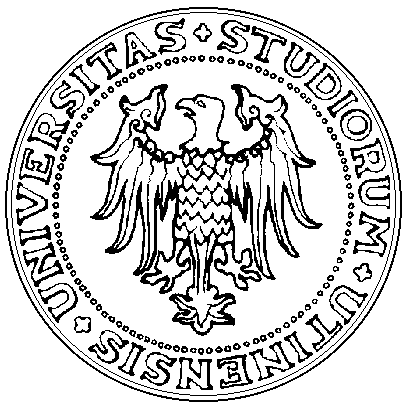 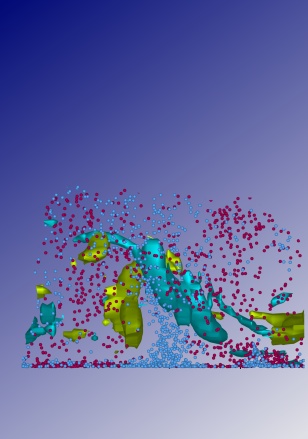 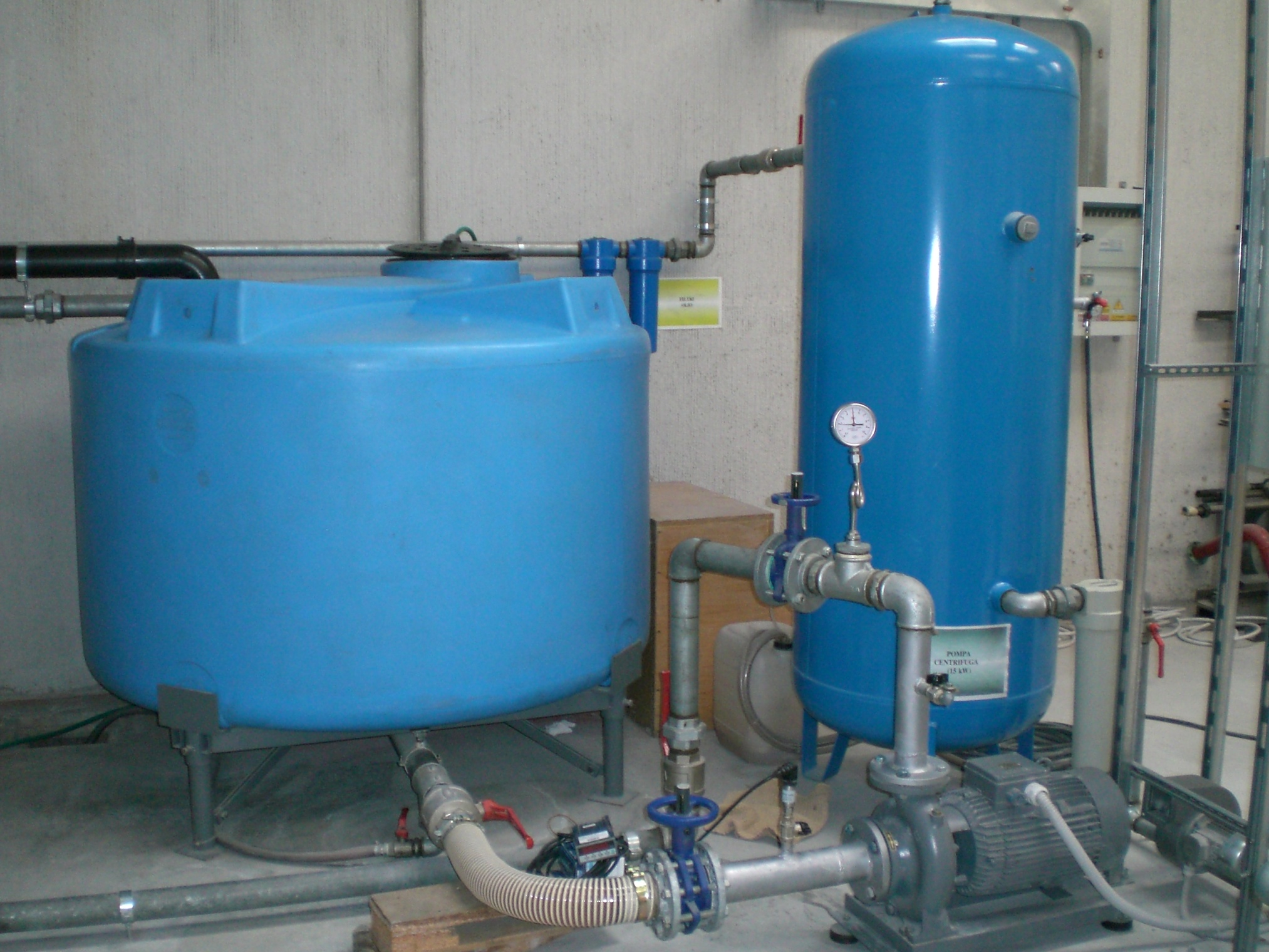 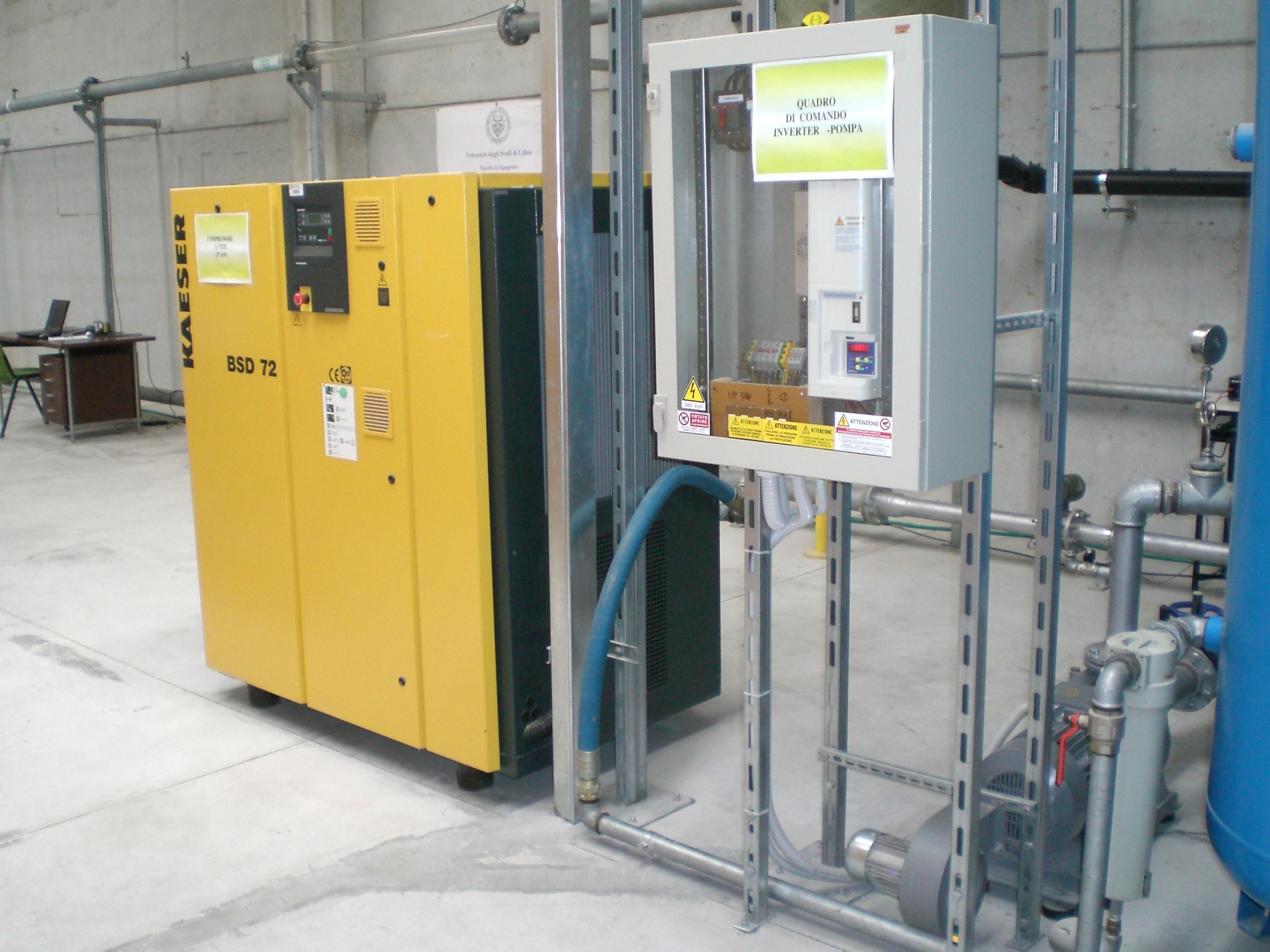 2. zona monofase gas (aria)    Compressore a vite			Serbatoio							Equalizzatore
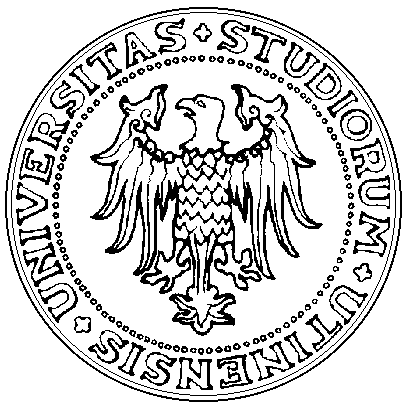 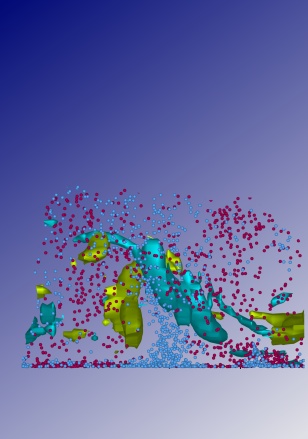 2. zona monofase gas (aria)
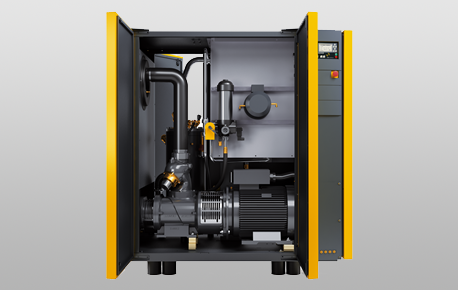 Principio di
funzionamento
compressore a vite
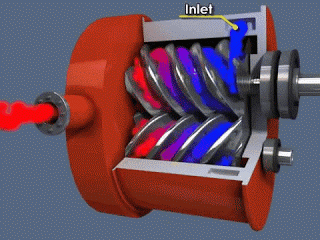 Corso di Fluidodinamica

Corsi di Laurea: Ingegneria Meccanica, Ingegneria Gestionale
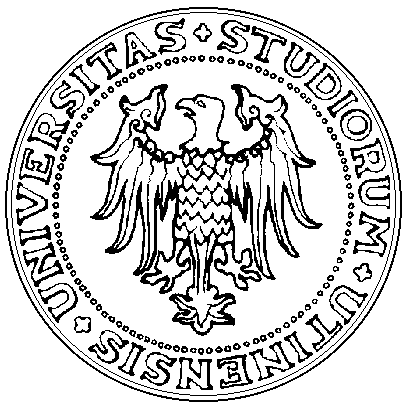 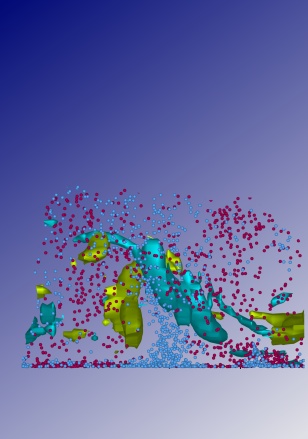 3. zona bifase
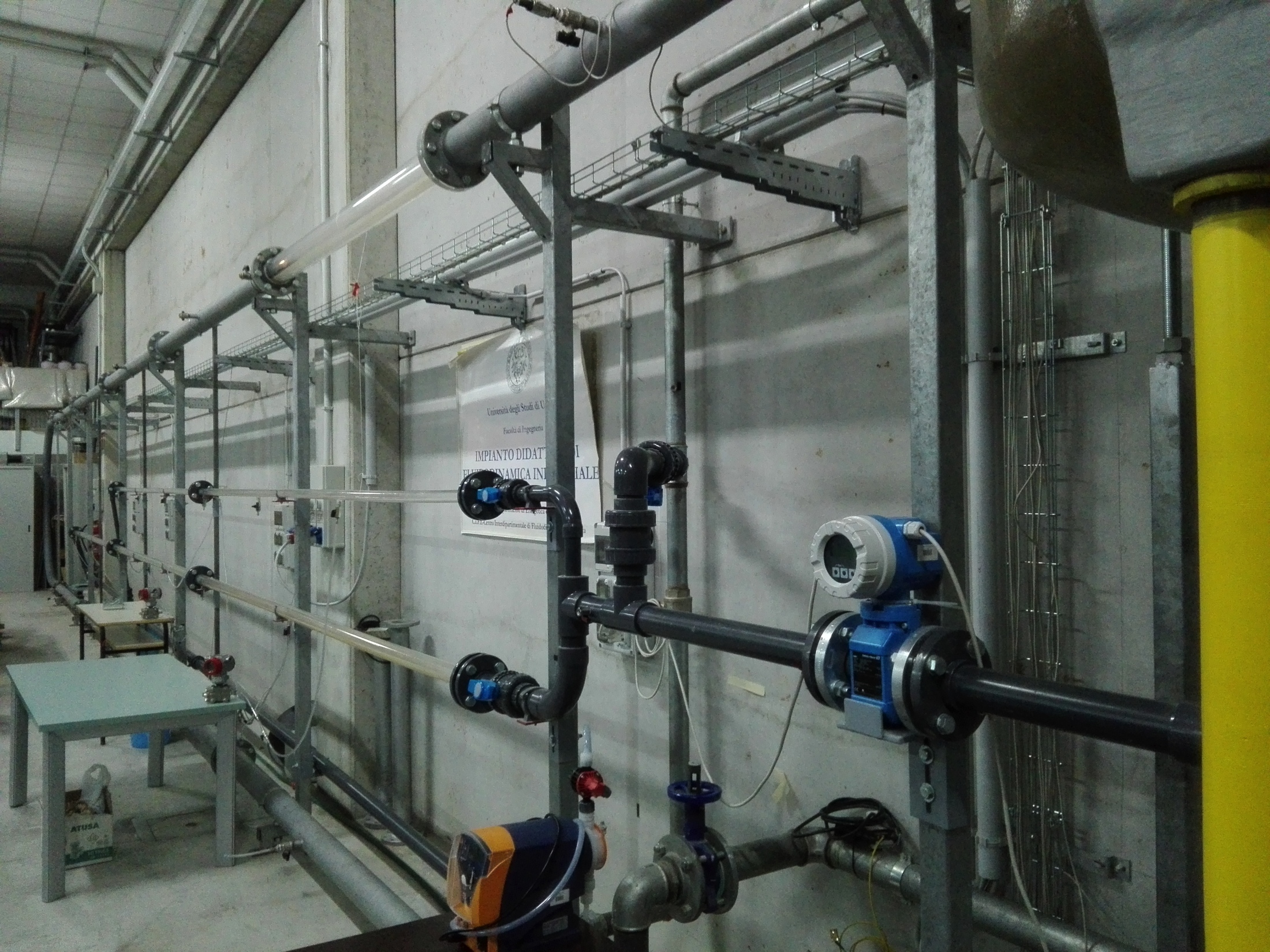 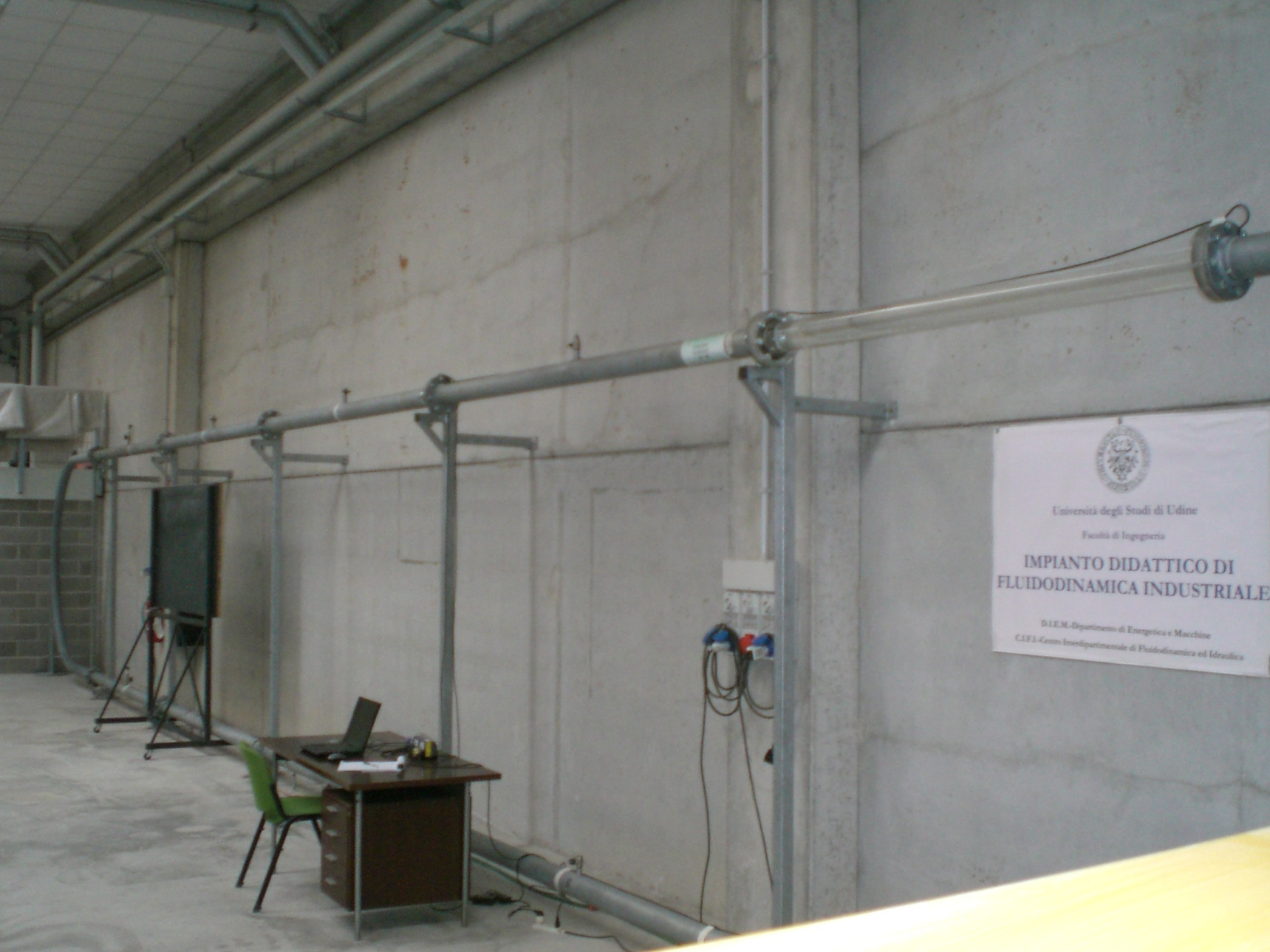 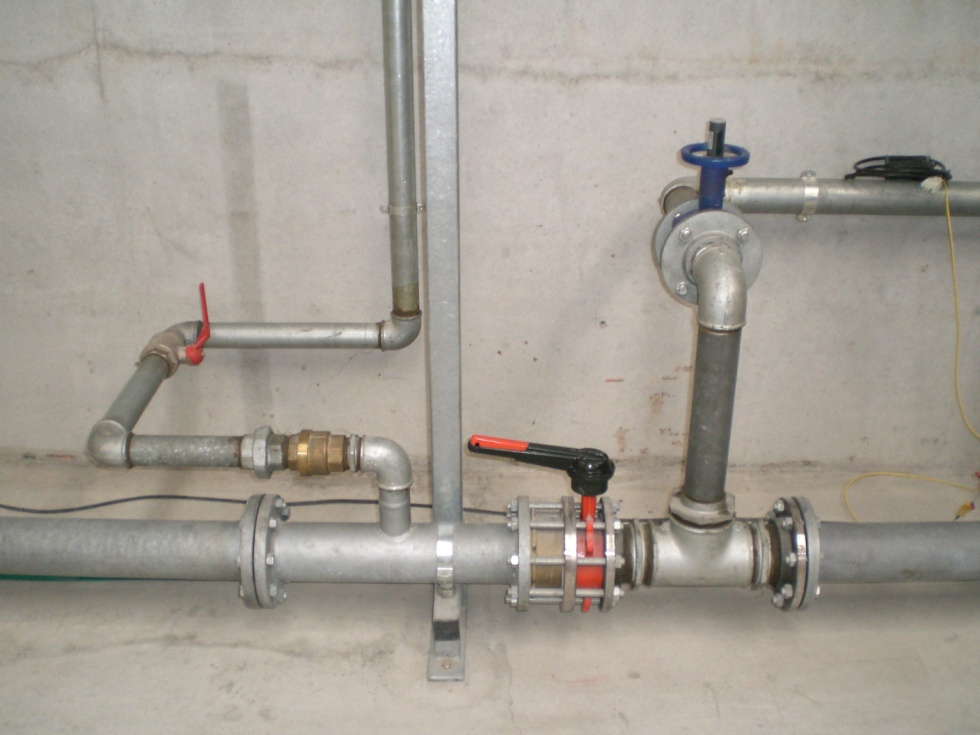 Aria
Miscela
Acqua
Corso di Fluidodinamica

Corsi di Laurea: Ingegneria Meccanica, Ingegneria Gestionale
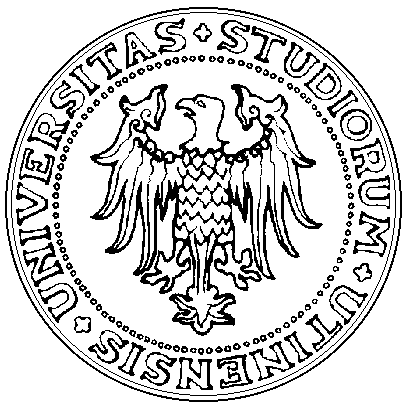 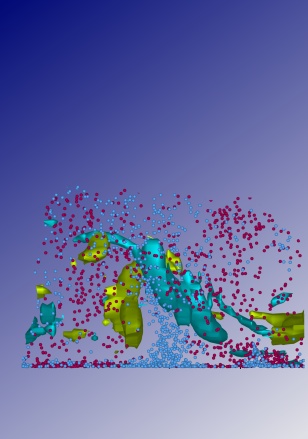 Vortex       Elettromagnetico
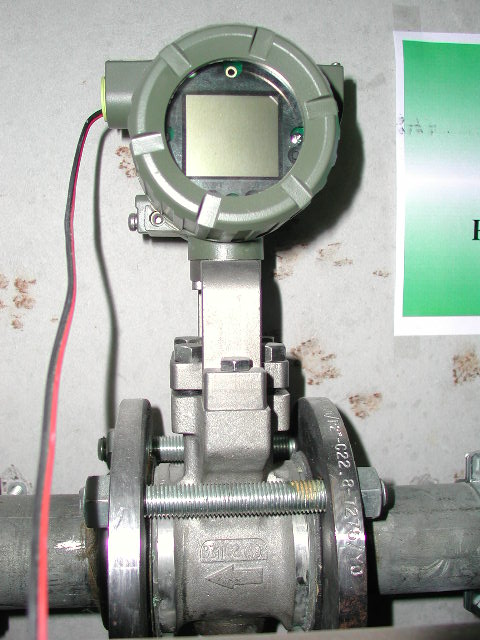 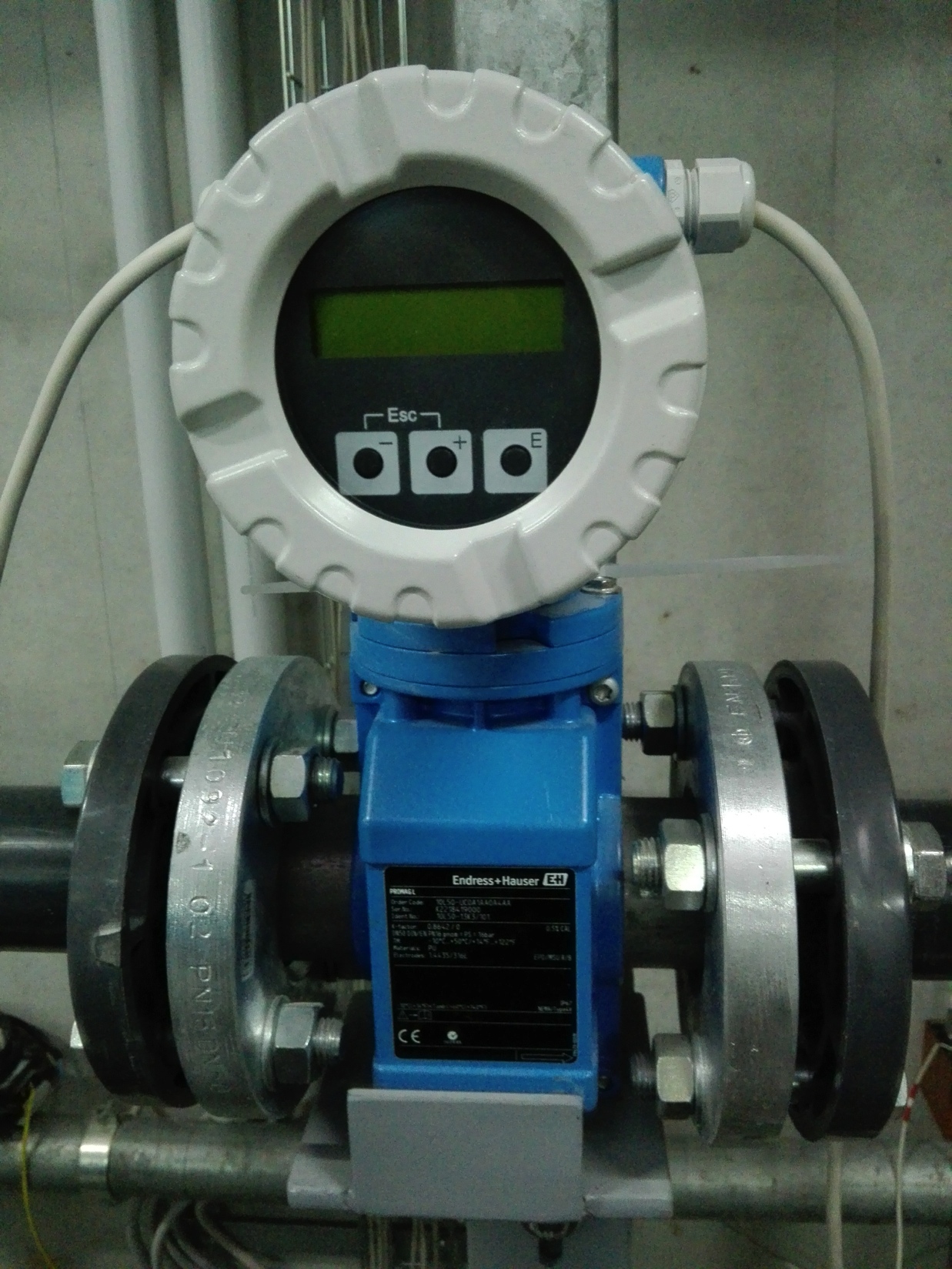 L’impianto è inoltredotato di:> misuratori di portata   1. flussimetro elettromagnetico       (per l’acqua)   2. flussimetro vortex (per l’aria)> sistema acquisizione   dati    1. Field Point    2. Labview
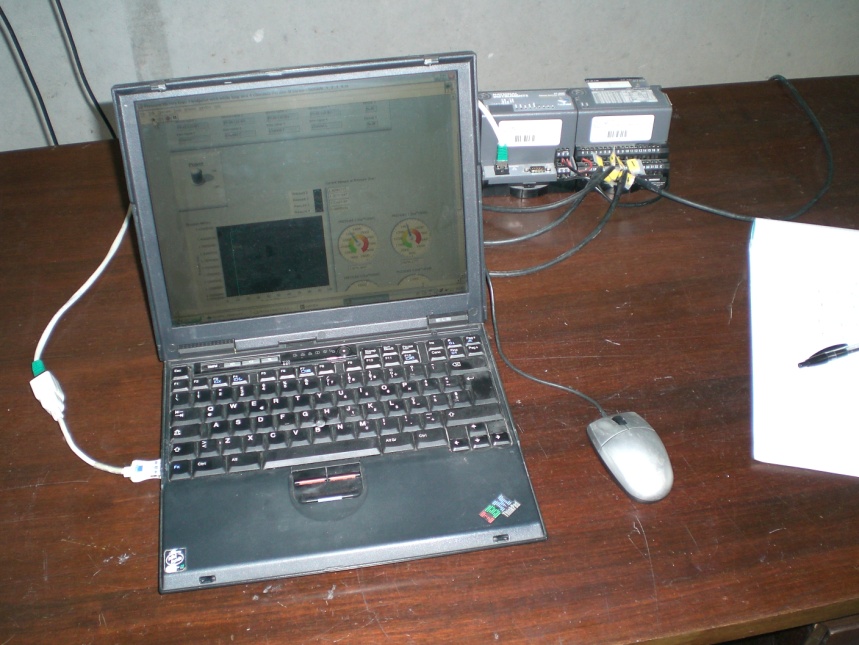 Sistema acquisizione dati
Corso di Fluidodinamica

Corsi di Laurea: Ingegneria Meccanica, Ingegneria Gestionale
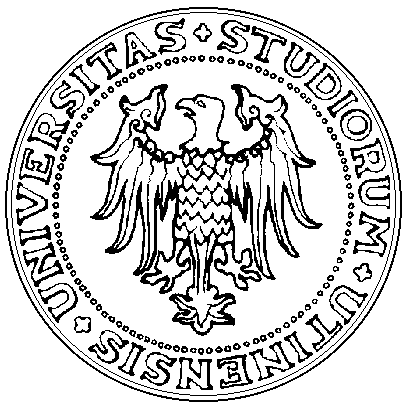 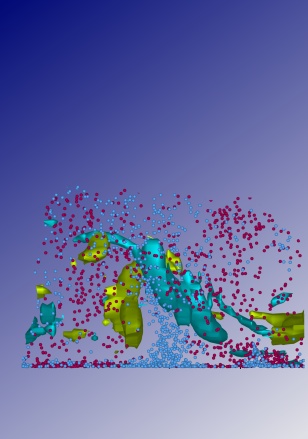 Principio di
funzionamento
flussimetro vortex
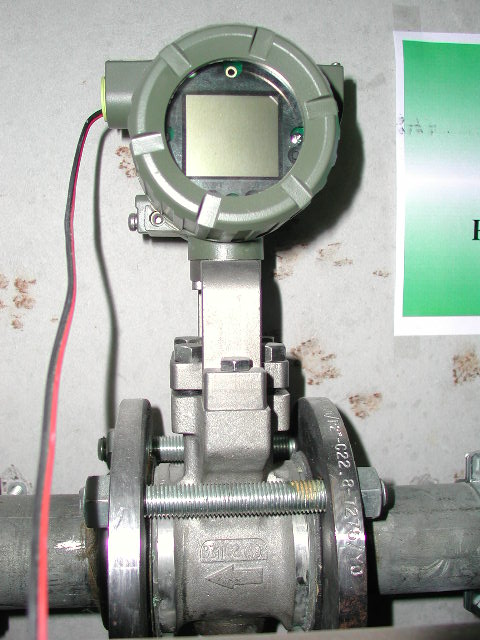 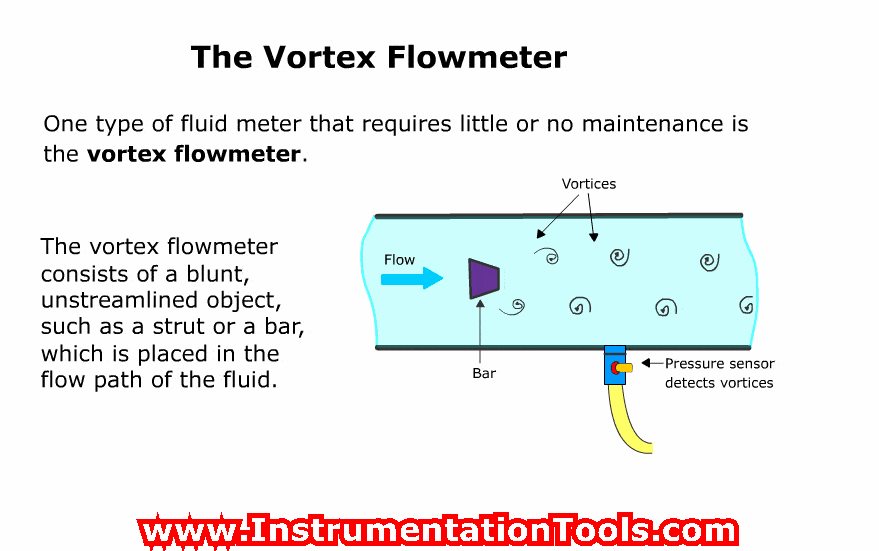 Corso di Fluidodinamica

Corsi di Laurea: Ingegneria Meccanica, Ingegneria Gestionale
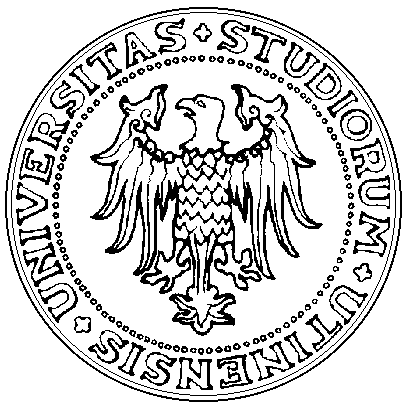 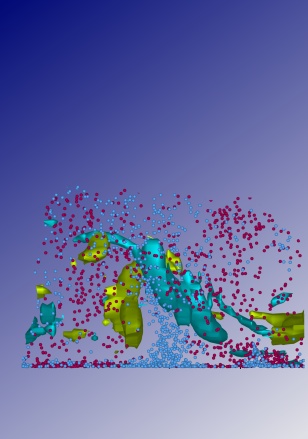 Principio di funzionamento
flussimetro elettromagnetico
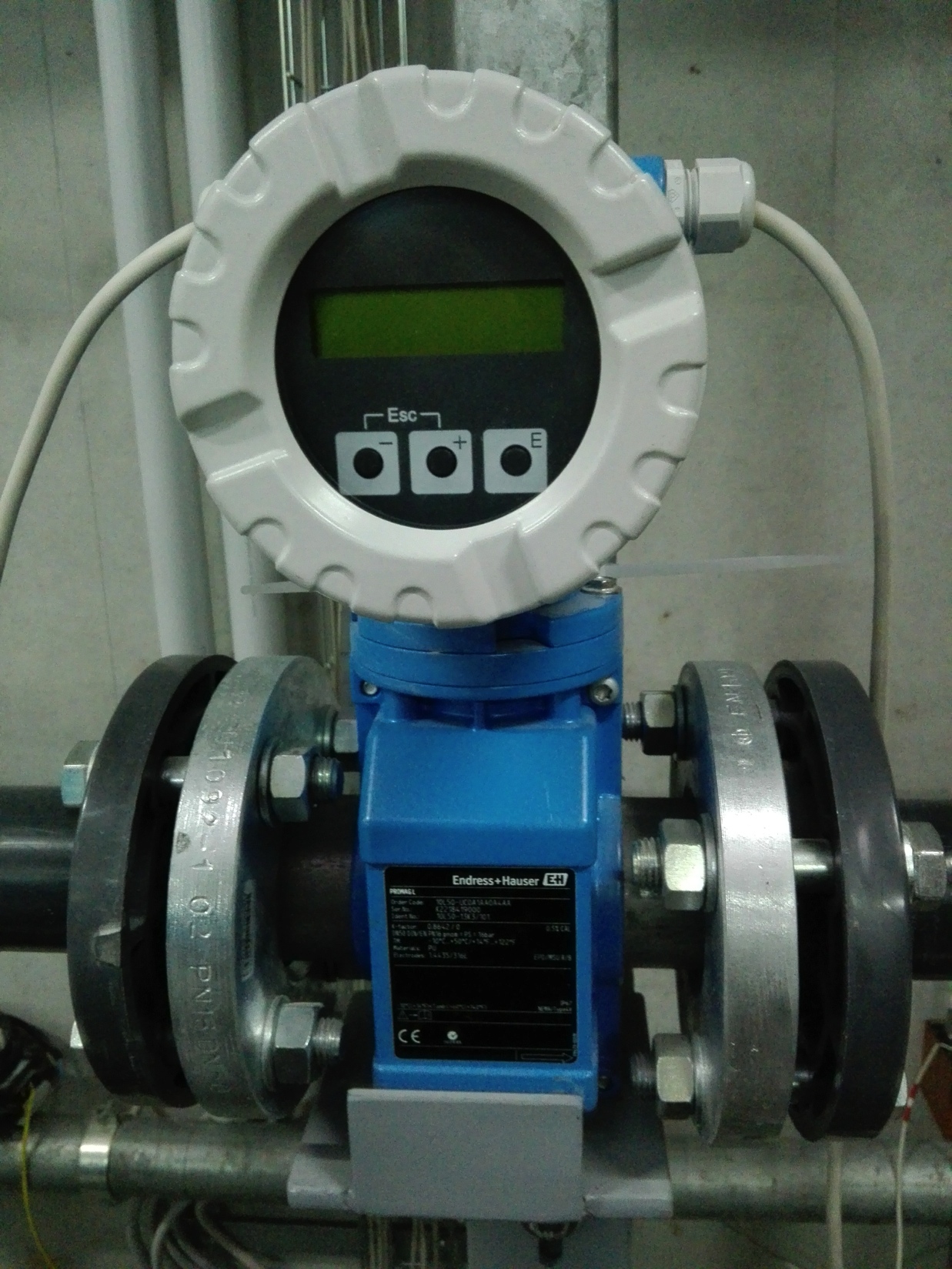 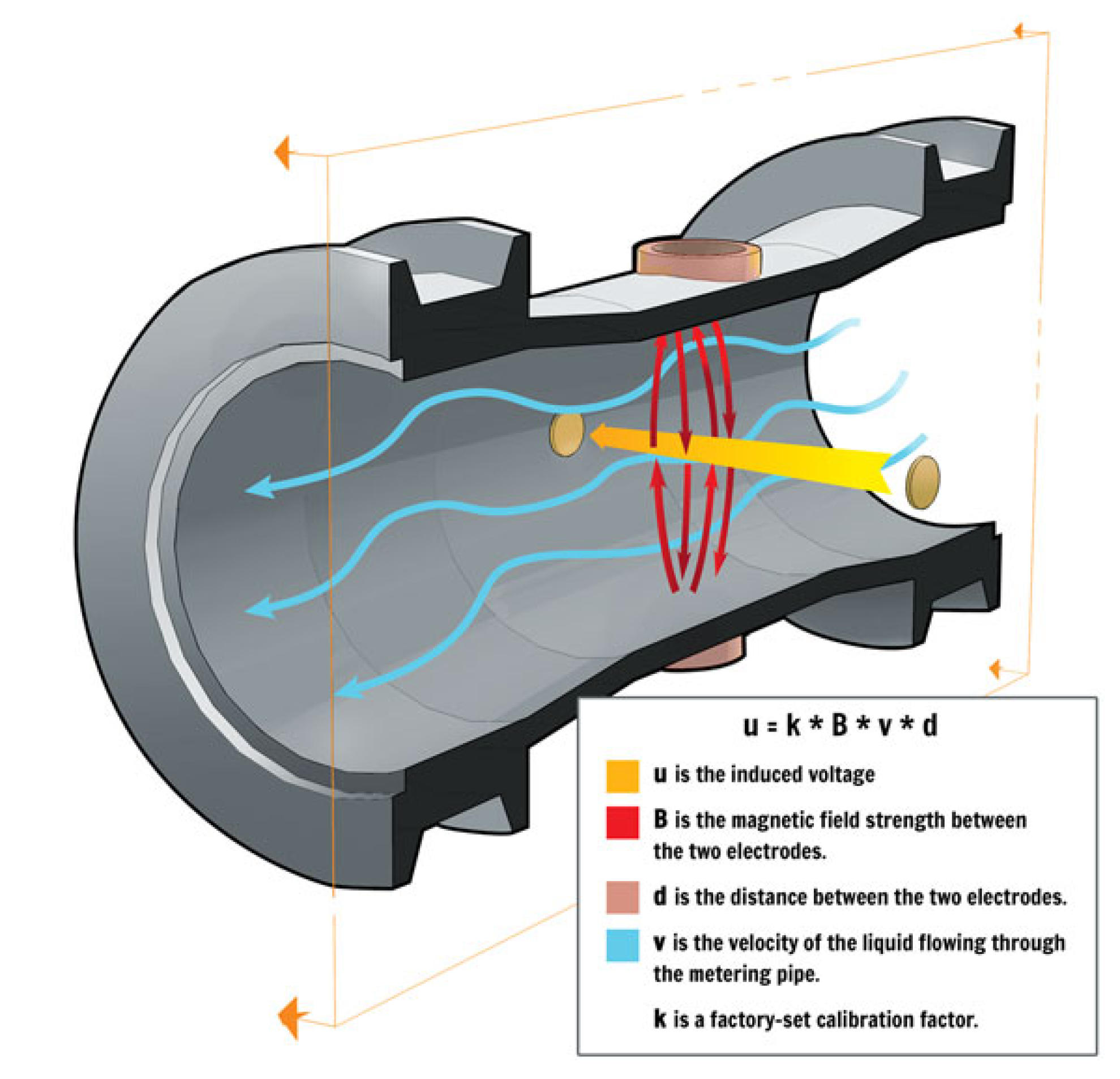 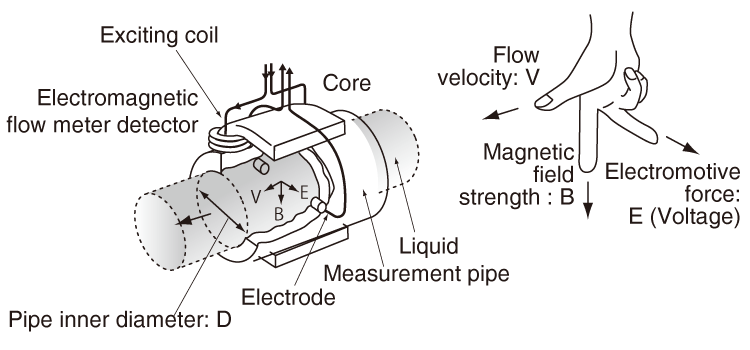 Corso di Fluidodinamica

Corsi di Laurea: Ingegneria Meccanica, Ingegneria Gestionale
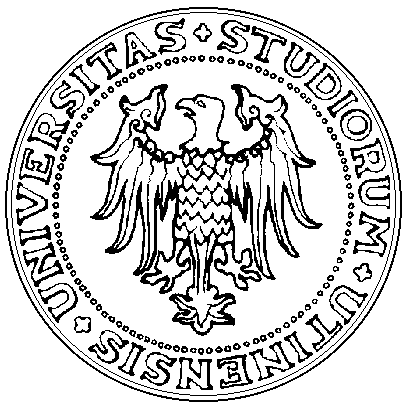 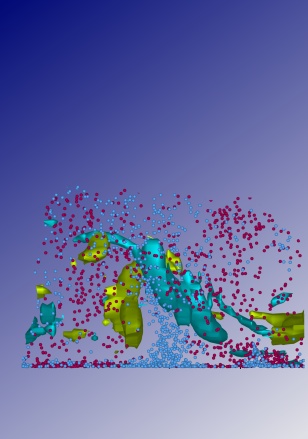 Sito web:	http://158.110.32.35/LAB/SITO-WEB/Homepage.htm 			Prova di Laboratorio:	Perdite di carico per flusso monofase in tubazione
Corso di Fluidodinamica

Corsi di Laurea: Ingegneria Meccanica, Ingegneria Gestionale
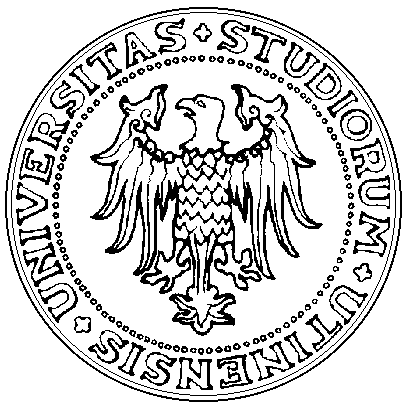 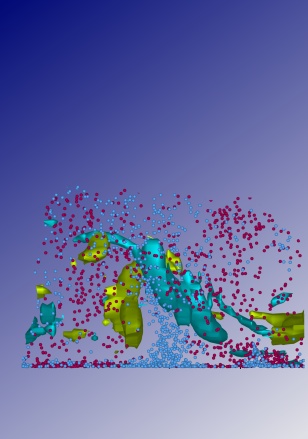 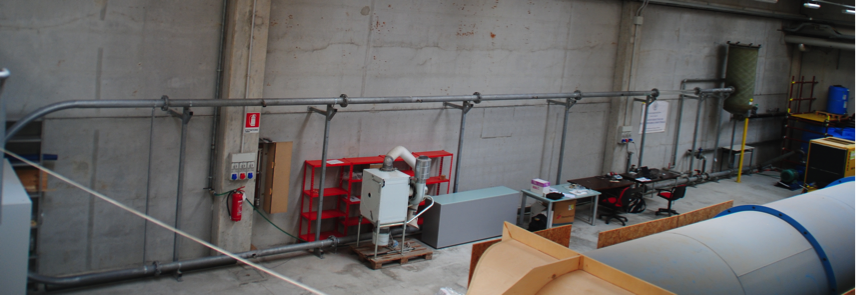 Descrizione della prova:	1. Acquisizione dati dal circuito
4
Flusso
3
1
2
Corso di Fluidodinamica

Corsi di Laurea: Ingegneria Meccanica, Ingegneria Gestionale
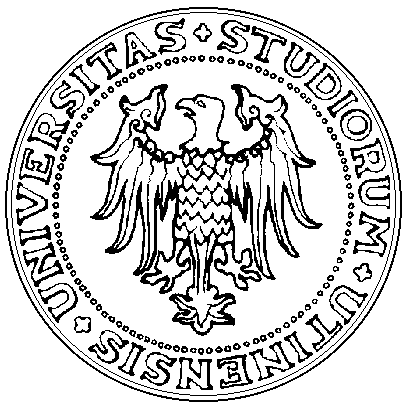 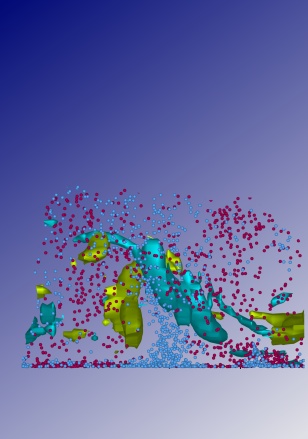 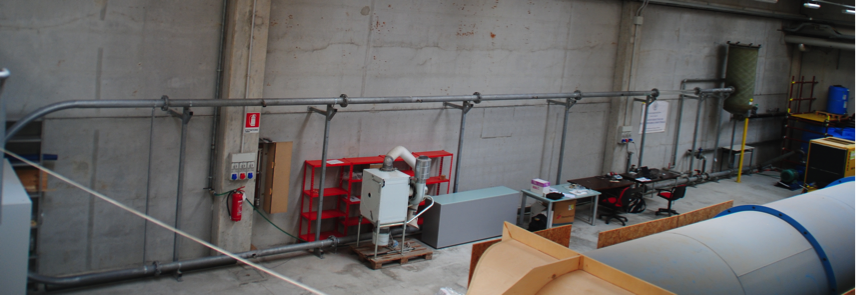 Descrizione della prova:	1. Acquisizione dati dal circuito
4
Flusso
3
1
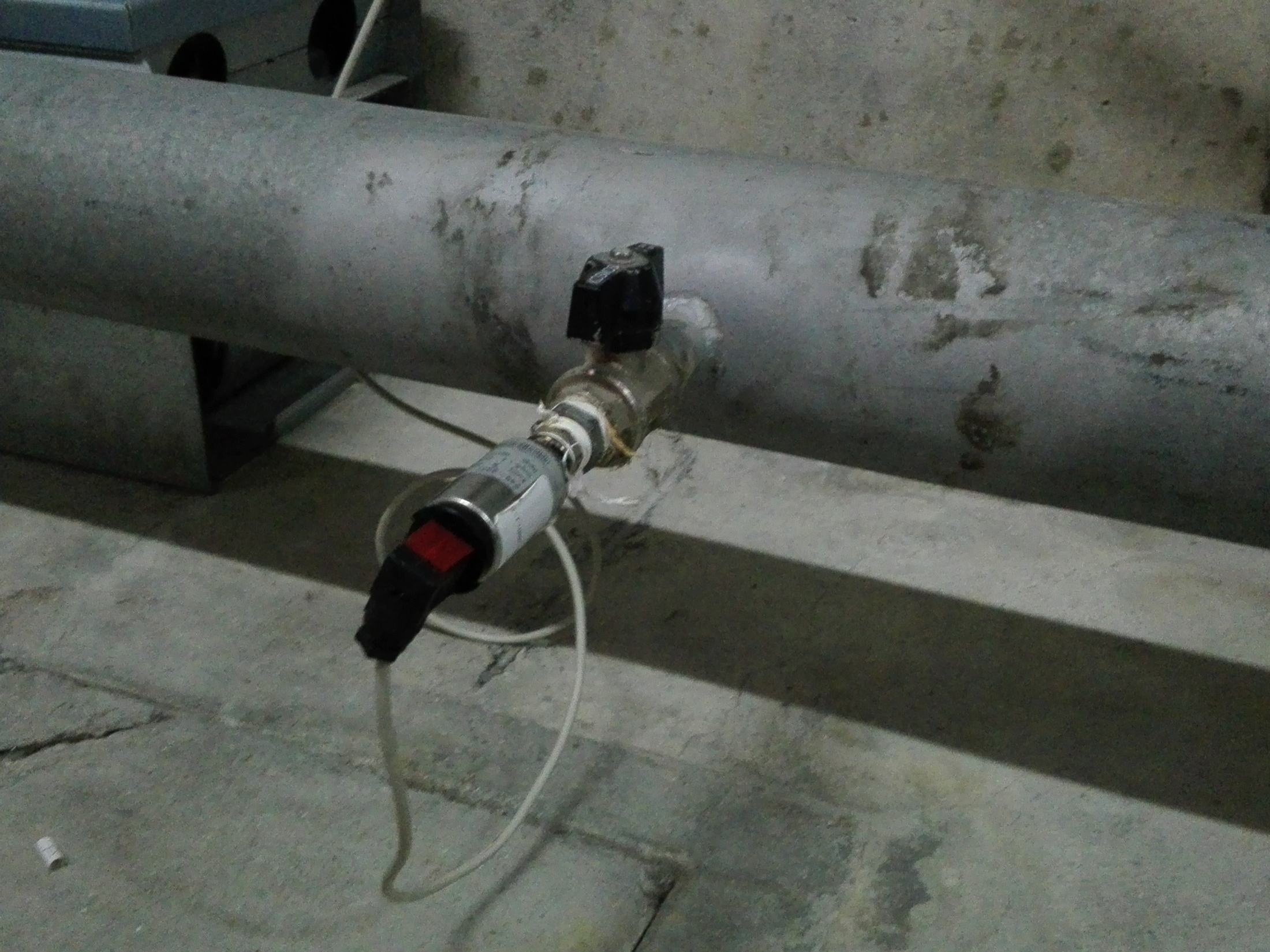 2
Trasduttore
(misura la
pressione istantanea)
Corso di Fluidodinamica

Corsi di Laurea: Ingegneria Meccanica, Ingegneria Gestionale
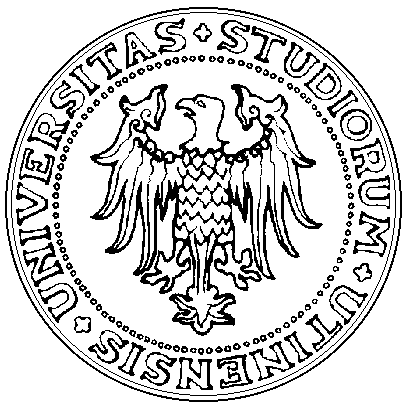 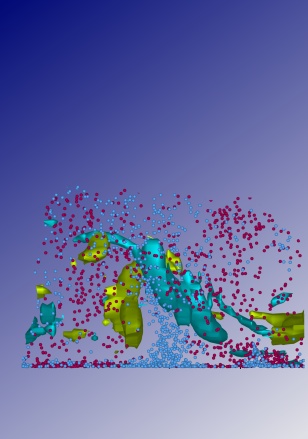 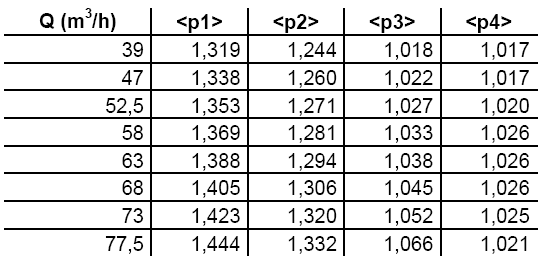 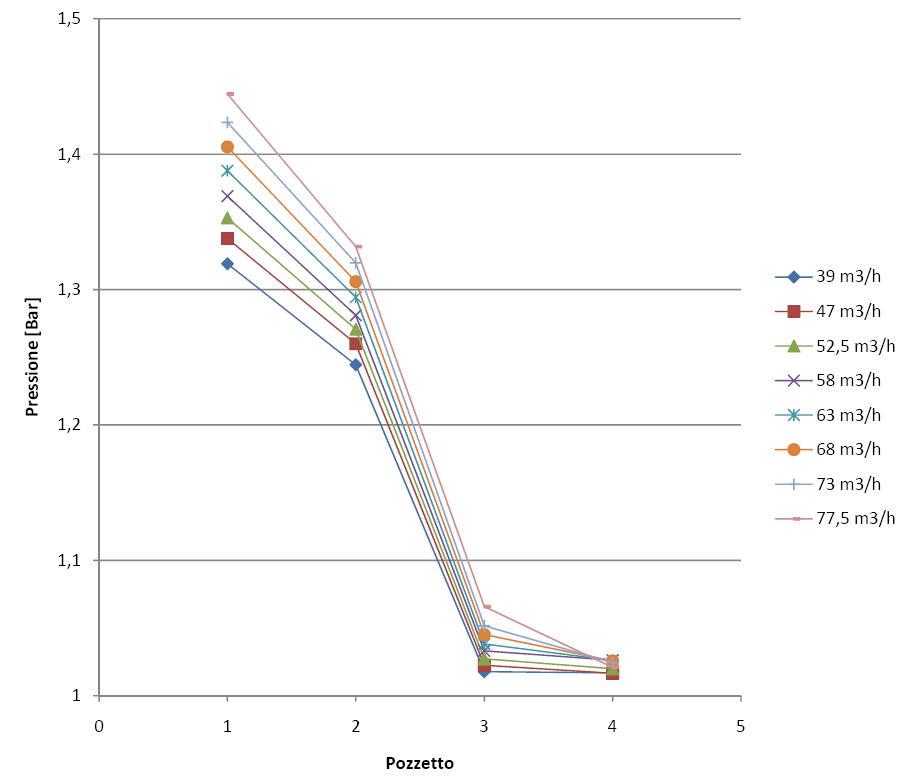 Descrizione della prova:	1. Acquisizione dati dal circuito						Perdita di carico						sperimentale:						∆psperim=<p4>-<p1>
Corso di Fluidodinamica

Corsi di Laurea: Ingegneria Meccanica, Ingegneria Gestionale
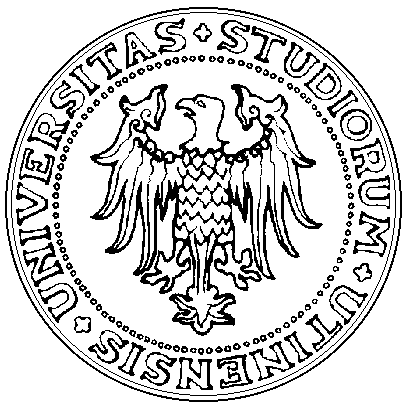 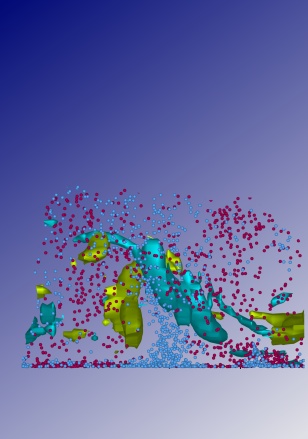 Descrizione della prova:	2. Calcolo perdita di carico teorica 		∆pteor=2rv2(L/D).f(Re)+rg∆h							3. Confronto							  ∆pteor							  ∆psperim
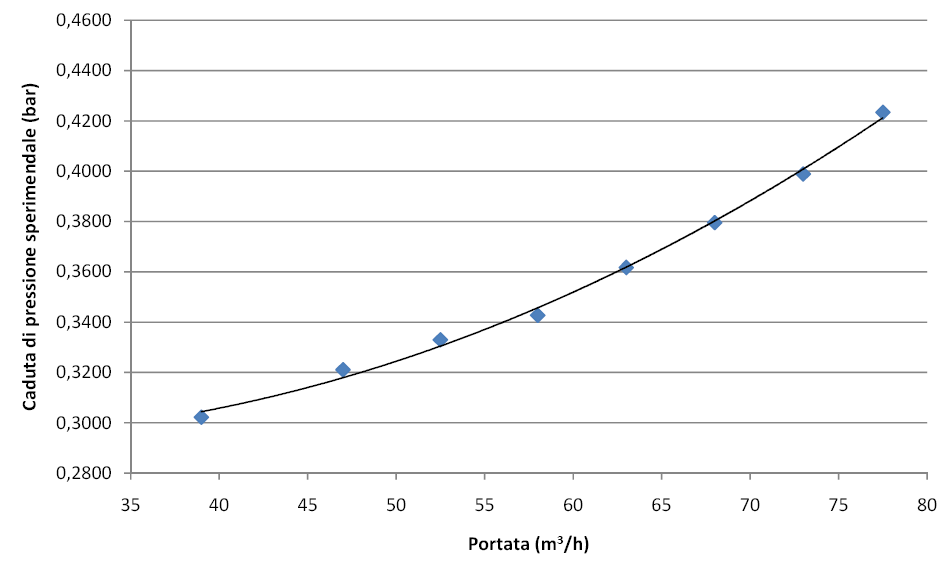 Corso di Fluidodinamica

Corsi di Laurea: Ingegneria Meccanica, Ingegneria Gestionale
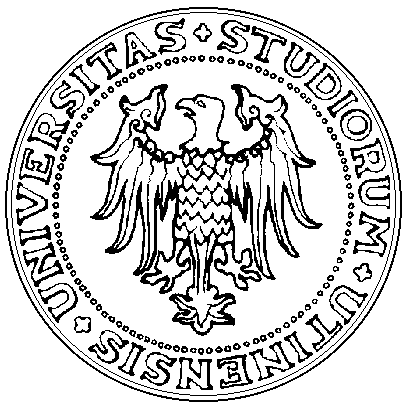 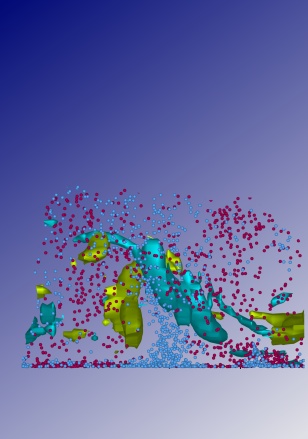 Descrizione della prova:	2. Calcolo perdita di carico teorica 		∆pteor=2rv2(L/D).f(Re)+rg∆h							3. Confronto							  ∆pteor							  ∆psperim
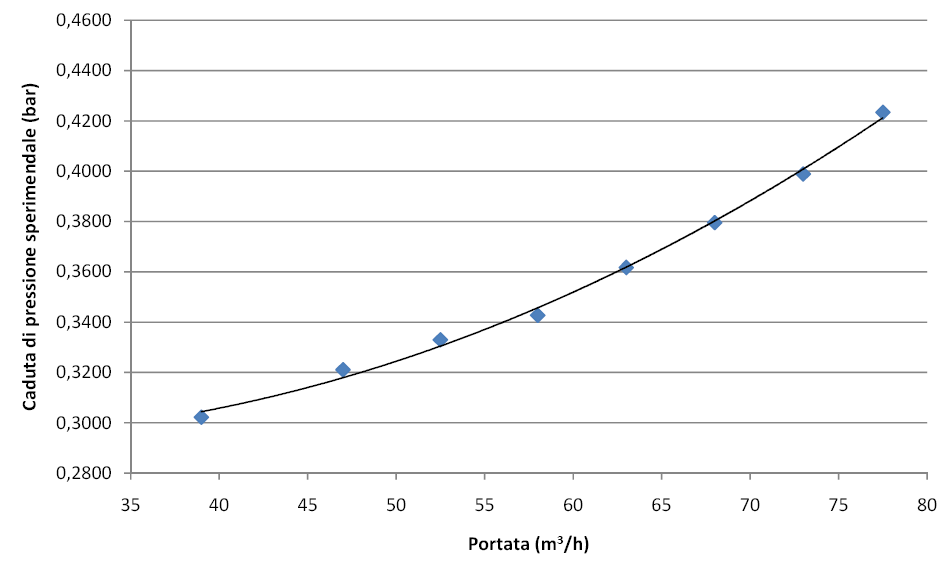 +5%
-5%